Hello
Radekski :-)
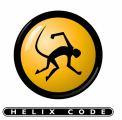